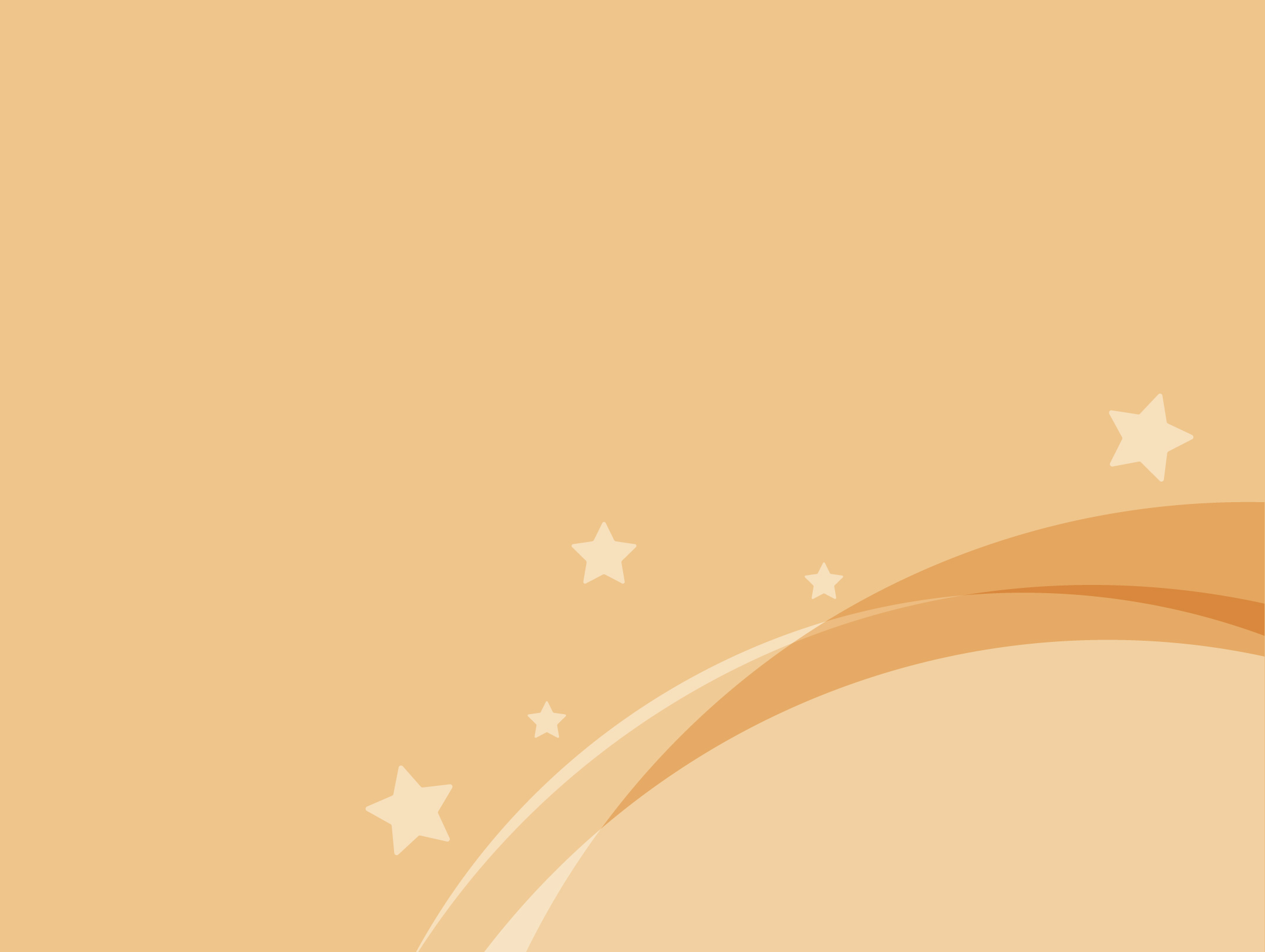 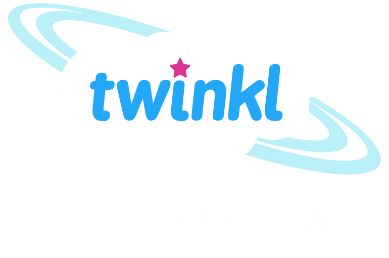 Maths
Position and Direction
Year One
Maths | Year 4 | Position and Direction | Translations | Lesson 1 of 3: Sliding Objects
Aim
I can describe the translation of an object on a 2D grid.
Success Criteria
I can label the x-axis and y-axis.
I know that translation is a movement from one position to another, without turning.
Moving Mice
Use the vocabulary of position and direction to describe the routes  the mice take to the cheese. Click on the mouse to make it move.
North
East
South
West
above
below
between
higher
lower
left
right
North-East
South-East
South-West
North-West
horizontal
vertical
diagonal
row
column
parallel
Show Route
Show Route
Show Route
Hide Route
Hide Route
Hide Route
Show supporting vocabulary word bank
Hide supporting vocabulary word bank
Reading Coordinates
In maths, translation means  moving an object on a grid.
The object is moved without  changing the size, turning or  reflecting it.
When translating an object  on a grid, it can slide up or  down, left or right.
Click on the green balloon  to translate it down 2 on  the grid.
Reading Coordinates
In maths, translation means  moving an object on a grid.
The object is moved without  changing the size, turning or  reflecting it.
When translating an object  on a grid, it can slide up or  down, left or right.
Click on the green balloon  to translate it right 3 on  the grid.
Reading Coordinates
In maths, translation means  moving an object on a grid.
The object is moved without  changing the size, turning or  reflecting it.
When translating an object  on a grid, it can slide up or  down, left or right.
Click on the green balloon  to translate it left 4, up 3  on the grid.
Translation Match Up
Work together in your  group to match the  translation descriptions  to the correct grid.
Translation Match Up
Down 4
Left 1
Up 3
Right 2
Right 4, Up 2
Left 1, Down 3
Right 4, Down 1
Left 2, Up 4
Mixed Up Translations
Click on the apple to see it translated and then click on the child who  has described the translation of the fruit correctly.
How has the other child got mixed up?
Correct, the apple has been translated left 3, down 1.
Incorrect, the apple has been translated left 3, down 1.
I think the apple has been translated left 3, down 1.
I think the apple has been translated left 3, down 2.
Mixed Up Translations
Click on the apple to see it translated and then click on the child who  has described the translation of the fruit correctly.
How has the other child got mixed up?
Incorrect, the banana has been translated right 4, down 3.
Correct, the banana has been translated right 4, down 3.
I think the banana has been translated right 5, down 4.
I think the banana has been translated right 4, down 3.
Mixed Up Translations
Click on the apple to see it translated and then click on the child who  has described the translation of the fruit correctly.
How has the other child got mixed up?
Correct, the orange has been translated              left 1, up 5.
Incorrect, the orange has been translated              left 1, up 5.
I think the orange has been translated              left 1, up 5.
I think the orange has been translated               left 2, up 4.
Sliding Objects
Translation QuizClick on the football. How has it been translated?
Up 4
Up 3
Right 2
Translation QuizClick on the rugby ball. How has it been translated?
Left 4
Right 4
Right 3
Translation QuizClick on the tennis ball. How has it been translated?
Right 2
Down 2
Left 3
Down 4
Left 3
Down 1